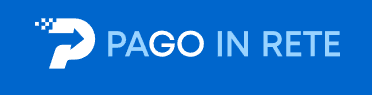 Accedi al sito https://www.istruzione.it/pagoinrete/
Clicca qui per accedere con SPID, Credenziali o Registrarti
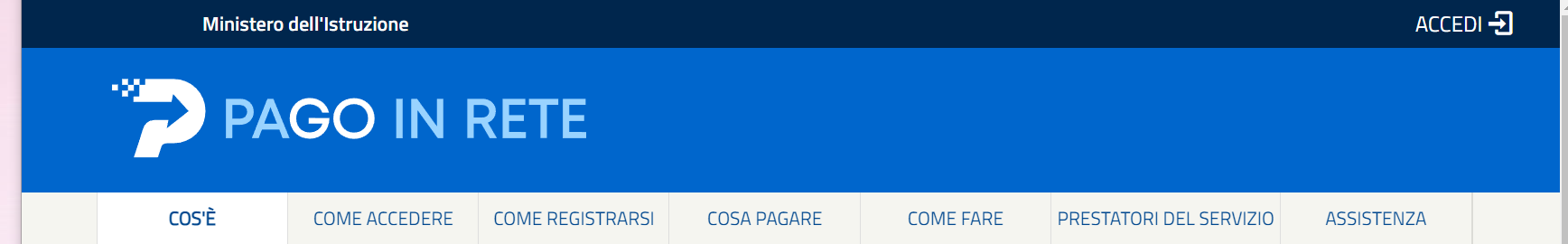 Effettuato l’accesso scegli “Vai a Pago in Rete Scuole”
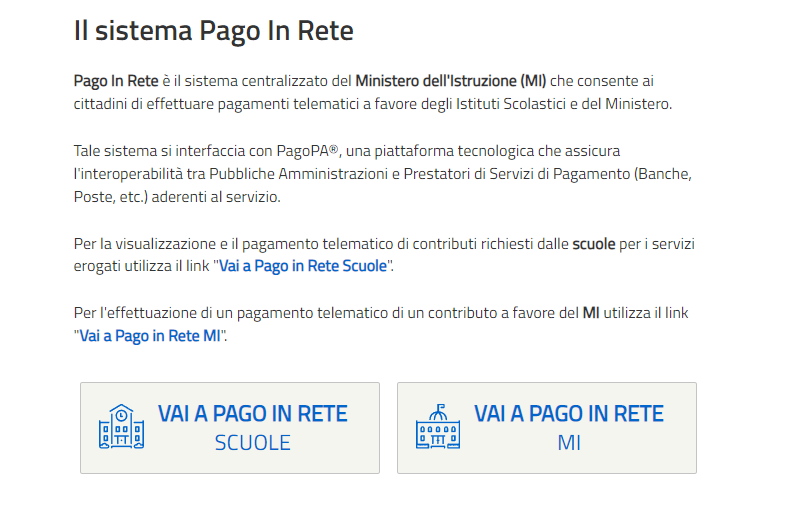 Clicca qui
Ora scegli “Versamenti Volontari
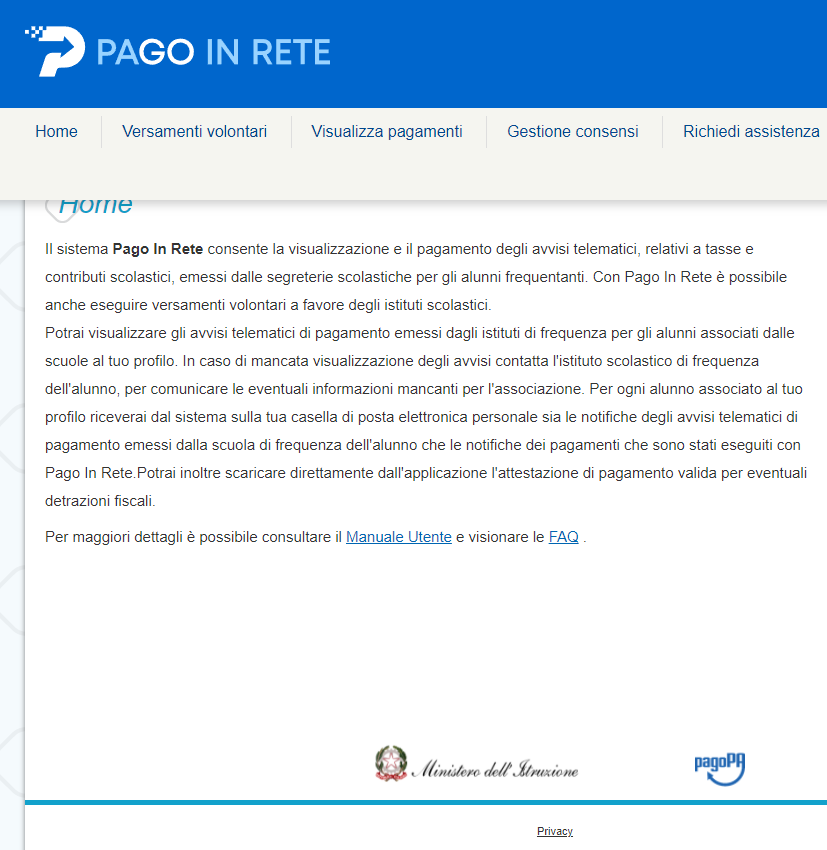 Clicca qui
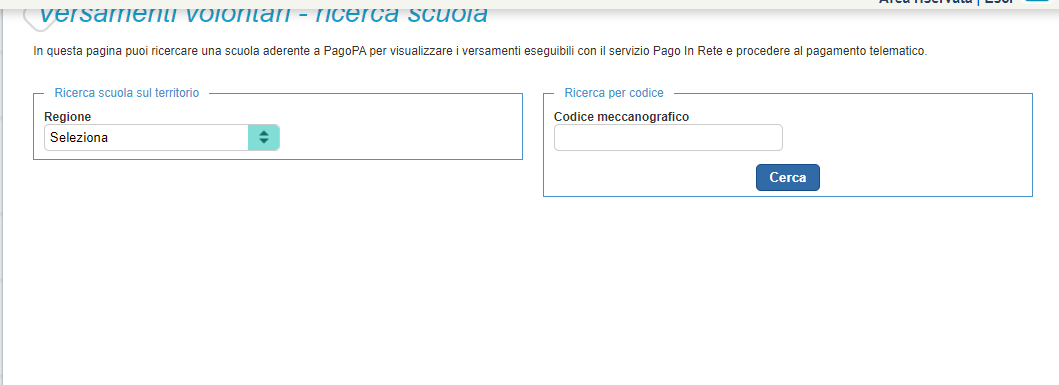 Inserisci qui il codice “SOIC814008” poi clicca su cerca
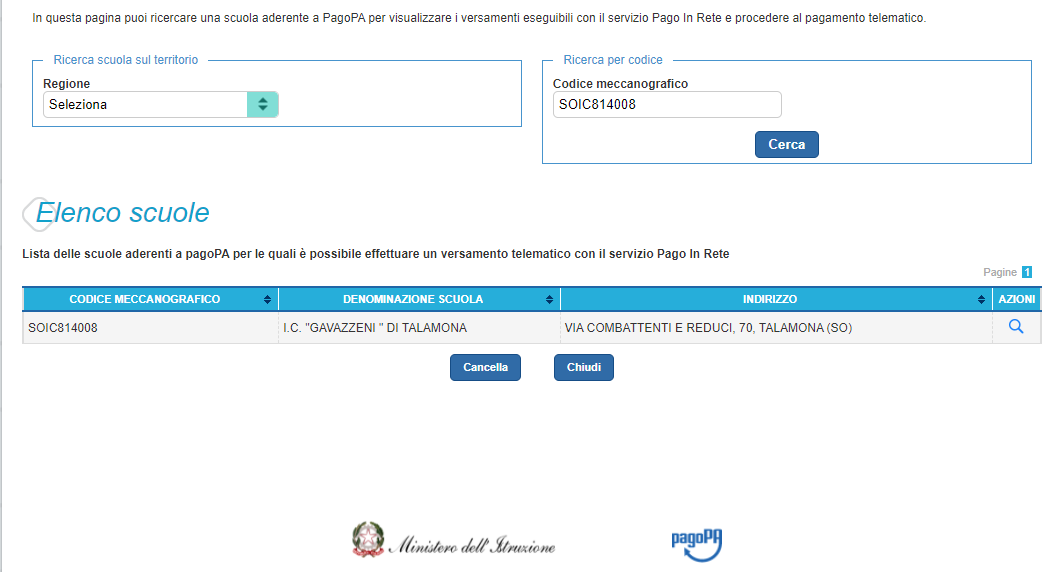 Clicca sulla lente di ingrandimento
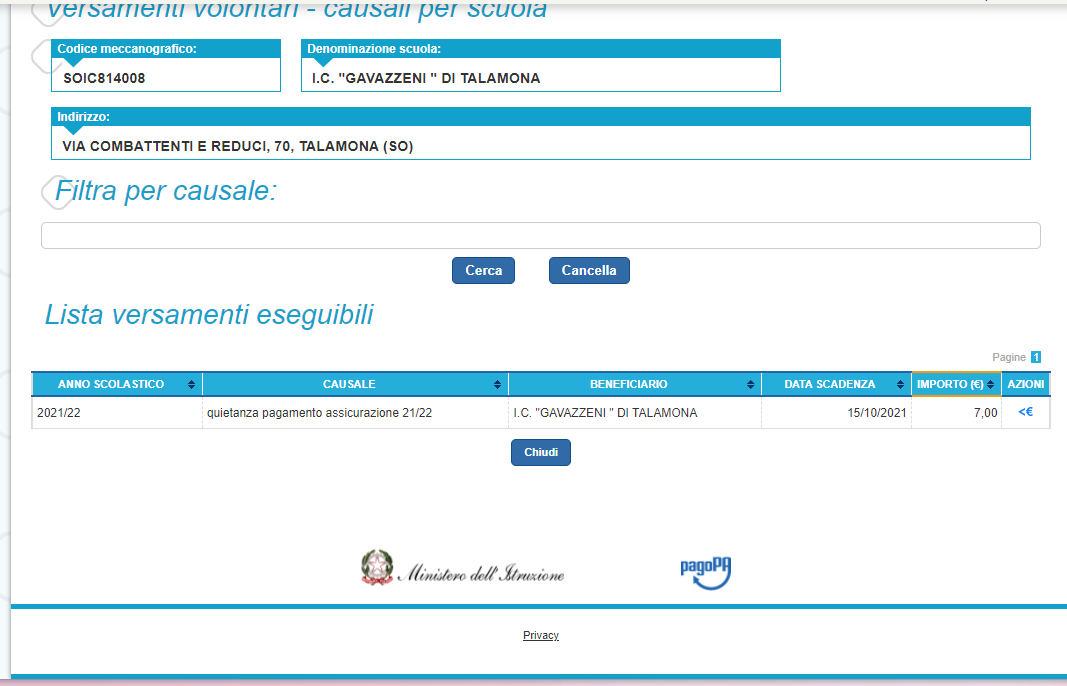 Clicca qui
Compila i campi e clicca su effettua il pagamento
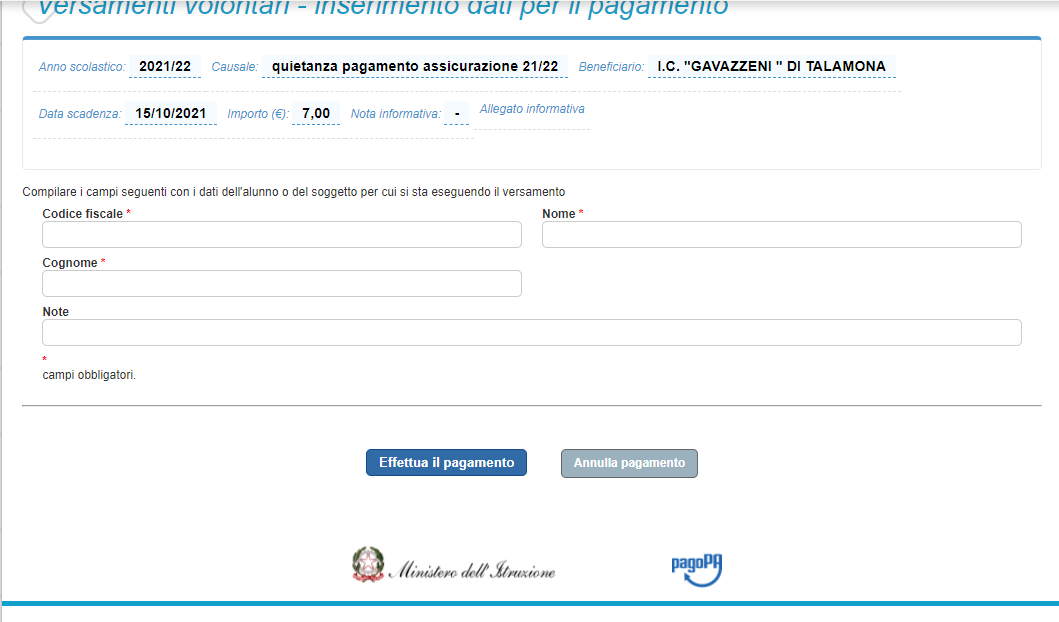 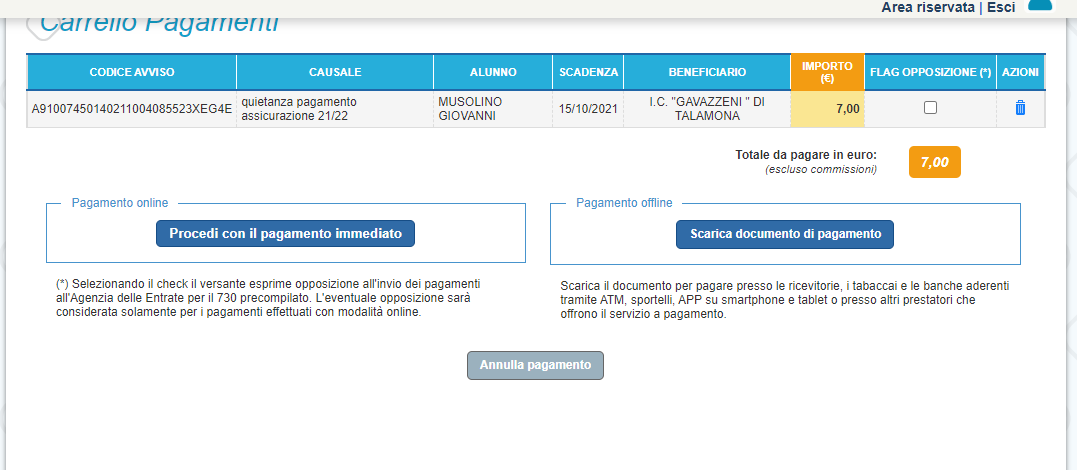 Clicca qui per pagare on line
Clicca qui per pagare presso sportelli bancari,tabaccai, ecc